TITLE: ….GLASS-CERAMIC COATINGS…
MEM4501 Ceramics Class2020-2021Homework Presentations
Homework Group:
Group Speaker:
Cicek’s Ceramics Class – Yıldız Technical University 2021
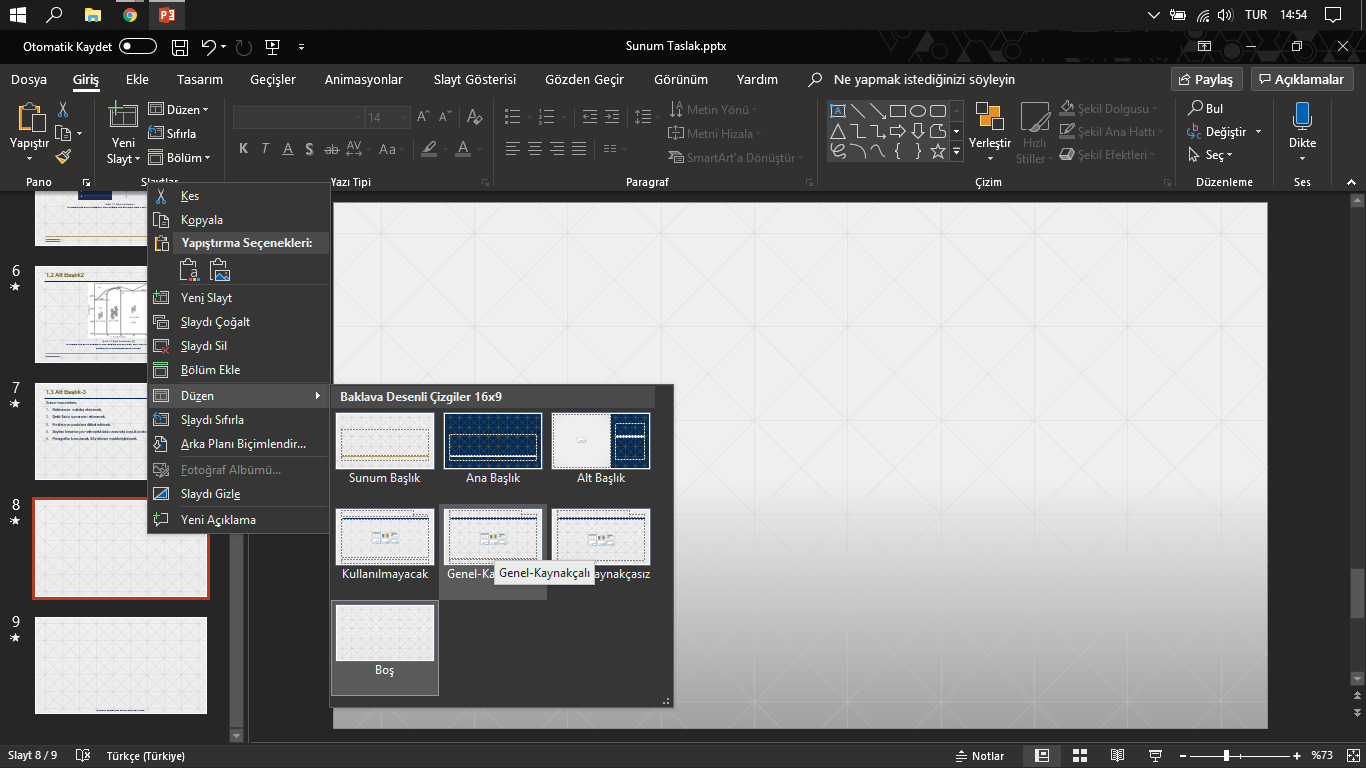 Sunuma sağ tıkladıktan sonra düzenden ilgili sayfa taslağını seçebilirsiniz.
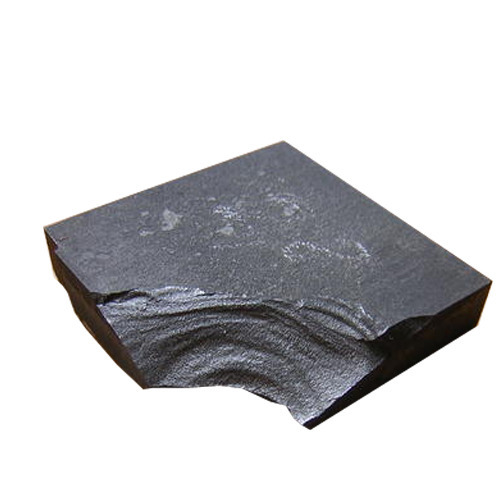 CONTENT
AIM & OBJECTIVE
RESEARCH TOOLS
LITERATURE RESEARCH
REFERENCES
KONUYU ÖRNEKLEYİCİ GÖRSEL
1. DİKKAT EDİLECEK HUSUSLAR
1. DİKKAT EDİLECEK HUSUSLAR
1.1. Genel Hususlar
1.2. Şekiller
1.3. Tablolar
1.1. Genel Hususlar
Dikkat Edilecek Hususlar
Sunum hazırlarken:
Referanslar mutlaka eklenecek.
Şekil-Tablo numaraları eklenecek.
Kopyala yapıştır tablolar eklenmeyecek.Referanslı bile olsa tablo çizerken belirtilen şablon kullanılacak.
Eklenen şekillerin/resimlerin arka planları silinecek. Resmi tıkladıktan sonra resim araçları-renk-saydam rengi ayarla ile ilgili arkaplan silinebilir.
Sayfalarda mutlaka başlık olacak. 
Fontlara ve puntolara dikkat edilecek.
Sayfası kenarlarıyla metin-şekil-tablo arasında boşluk bırakılacak.
Paragraflar kısa olacak. Mümkünse maddeleştirilecek.
Cicek’s Ceramics Class – Yıldız Technical University 2021
1.2. Şekiller
Dikkat Edilecek Hususlar
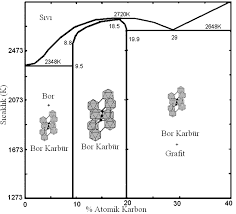 Şekil 1.1 Şekil Açıklaması [3]
İlk numara ana başlık numarası, ikinci numara ana başlıktaki şekil sırası.Şekil altına ortalanacak.
Arkaplanlar silinecek/saydamlaştıralacak.
[3]-Referans1
Cicek’s Ceramics Class – Yıldız Technical University 2021
1.3. Tablolar
Dikkat Edilecek Hususlar
Tablo 1.1 Tablo Açıklaması
İlk numara ana başlık numarası, ikinci numara ana başlıktaki tablo sırası.Tablo altına ortalanacak
[1]-Referans1[2]-Referans2
Cicek’s Ceramics Class – Yıldız Technical University 2021
3. LITERATURE RESEARCH
3. LITERATURE RESEARCH
3.1. GLASS-CERAMIC
3.2. GC APPLICATION AREAS
3.3. GC PRODUCTION
3.4. …….. GC SYSTEM FOR ……
3.5. ……………
3.4. GLASS-CERAMIC SYSTEMS FOR…
LITERATURE RESEARCH
Aaaaaaaaaaaaaaaaaaaaaaaaaaaaaaaaaaaaaaaaaaaaaaaaaaaaaaaaaaa
Aaaa
Bbbb
Cccc
Cicek’s Ceramics Class – Yıldız Technical University 2021
Gereken durumlarda kullanılacak boş sayfa.
Cicek’s Ceramics Class – Yıldız Technical University 2021